Lección 2. Sumisión
Mandamiento

Autoridad
Obediencia

Sumisión
Mandamiento

Autoridad
Obediencia

Sumisión
Iglesia y Ministerio
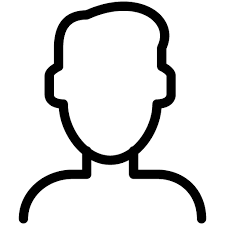 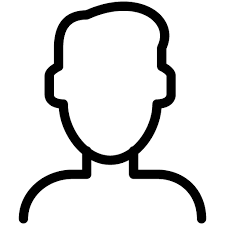 Instituto de Líderes Cristianos
Iglesia y Ministerio
Maestra Gabriela Tijerina-Pike, Ph.D.
Regenerados y Renovados
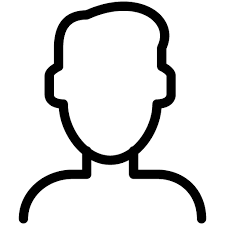 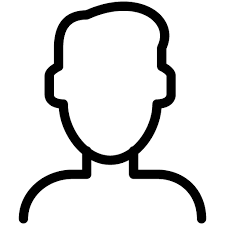 Instituto de Líderes Cristianos
Iglesia y Ministerio
Maestra Gabriela Tijerina-Pike, Ph.D.
Autoridad Sumisión
Sumisión Autoridad
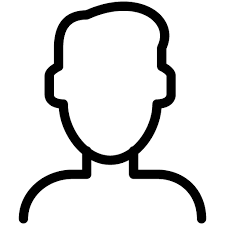 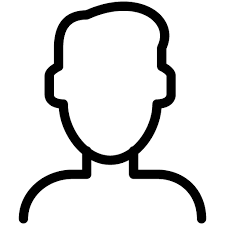 Instituto de Líderes Cristianos
Iglesia y Ministerio
Maestra Gabriela Tijerina-Pike, Ph.D.
¿Con qué autoridad?
Mateo 8:9
Autoridad Sumisión
Sumisión Autoridad
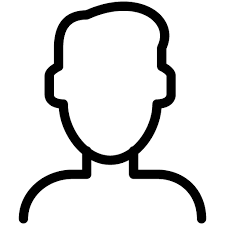 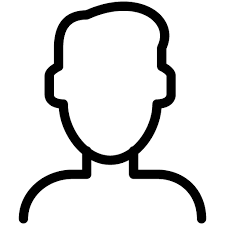 Instituto de Líderes Cristianos
Iglesia y Ministerio
Maestra Gabriela Tijerina-Pike, Ph.D.
Porque también yo soy hombre bajo autoridad, y tengo bajo mis órdenes soldados; y digo a éste: 
Ve, y va; y al otro: 
Ven, y viene; y a mi siervo: Haz esto, y lo hace.
Mateo 8:9
Instituto de Líderes Cristianos
Iglesia y Ministerio
Maestra Gabriela Tijerina-Pike, Ph.D.
Porque también yo soy hombre bajo autoridad, y tengo bajo mis órdenes soldados; y digo a éste: 
Ve, y va; y al otro: 
Ven, y viene; y a mi siervo: Haz esto, y lo hace.
Mateo 8:9
Jesús estaba bajo autoridad 
y era autoridad
Instituto de Líderes Cristianos
Iglesia y Ministerio
Maestra Gabriela Tijerina-Pike, Ph.D.
Sumisión
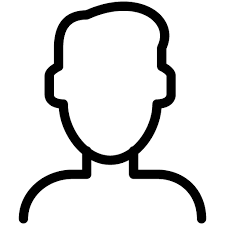 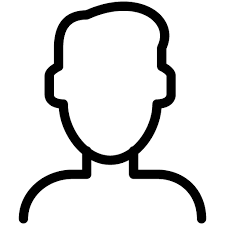 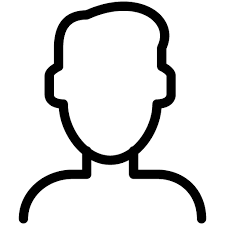 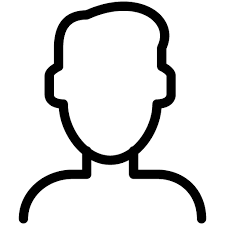 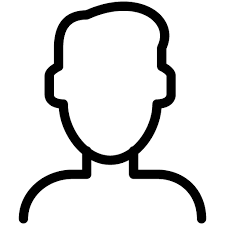 Instituto de Líderes Cristianos
Iglesia y Ministerio
Maestra Gabriela Tijerina-Pike, Ph.D.
Jesús obedeció los Mandamientos
MINISTERIO
Jesús dio Mandamientos
A sus discípulos
Los discípulos obedecieron
MINISTERIO
Instituto de Líderes Cristianos
Iglesia y Ministerio
Maestra Gabriela Tijerina-Pike, Ph.D.
Jesús obedeció los Mandamientos
MINISTERIO
Jesús dio Mandamientos
A sus discípulos
Los discípulos obedecieron
MINISTERIO
Los discípulos repitieron los mandamientos de Jesús
Y 
Dieron otros mandamientos prácticos
Instituto de Líderes Cristianos
Iglesia y Ministerio
Maestra Gabriela Tijerina-Pike, Ph.D.
Obediencia
Sumisión
Autoridad
Mandamiento
?
Instituto de Líderes Cristianos
Iglesia y Ministerio
Maestra Gabriela Tijerina-Pike, Ph.D.
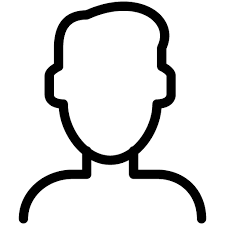 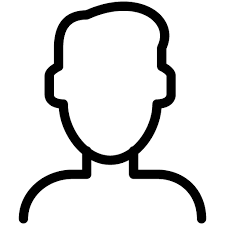 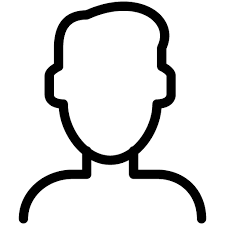 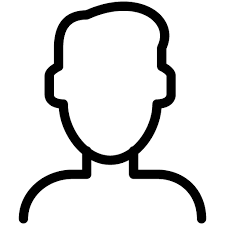 Evangelio
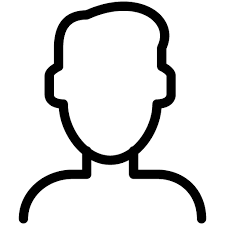 Instituto de Líderes Cristianos
Iglesia y Ministerio
Maestra Gabriela Tijerina-Pike, Ph.D.
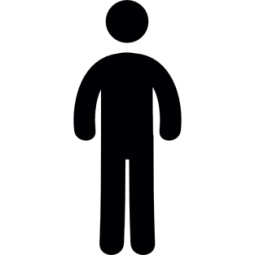 IGLESIA y MINISTERIO
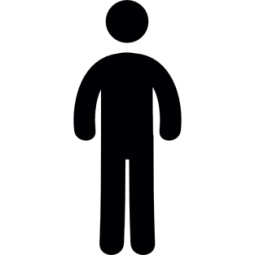 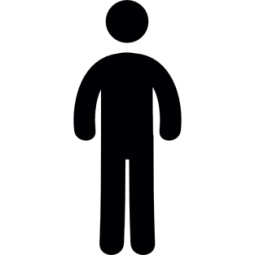 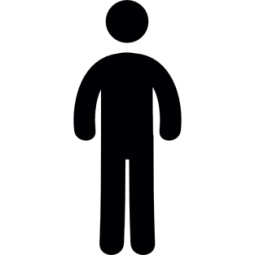 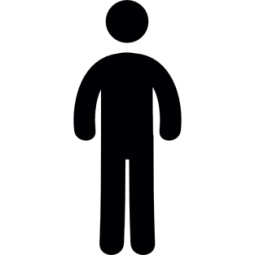 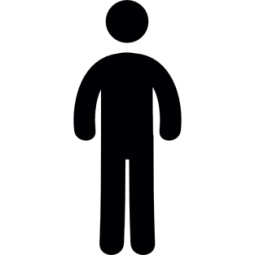 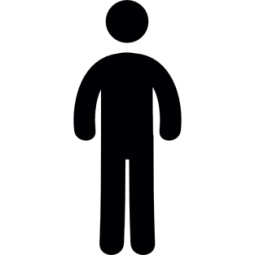 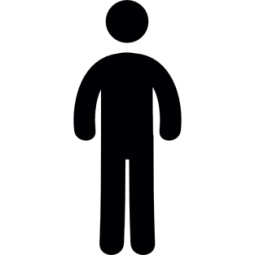 Número
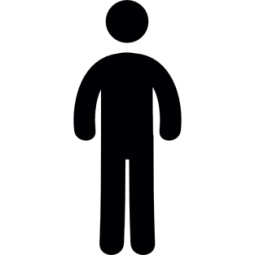 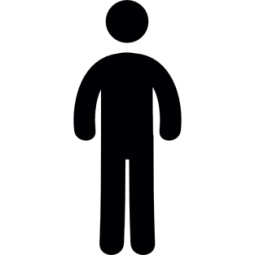 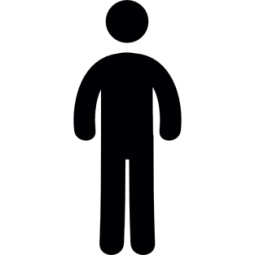 Entendimiento
Instituto de Líderes Cristianos
Iglesia y Ministerio
Maestra Gabriela Tijerina-Pike, Ph.D.
Tarea 

¿Cuál es la importancia de la sumisión en la Iglesia y en el Ministerio?
Instituto de Líderes Cristianos
Iglesia y Ministerio
Maestra Gabriela Tijerina-Pike, Ph.D.